Planning Your Career and Education
Chapter 4
Keep Your Eyes on the Future
Stay informed about new developments that will affect your future.
Baby Boomers, Generation X, the Millennials and the New Generation Z
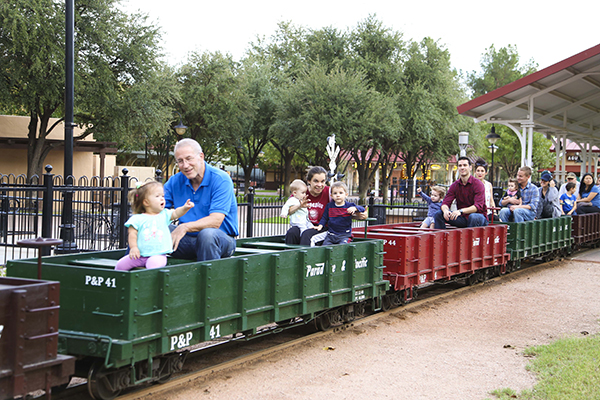 What is Your Generation?
Baby Boomers 1946-1964
Generation X 1965-1977
New Millennials 1977-1995
Generation Z 1995-Present
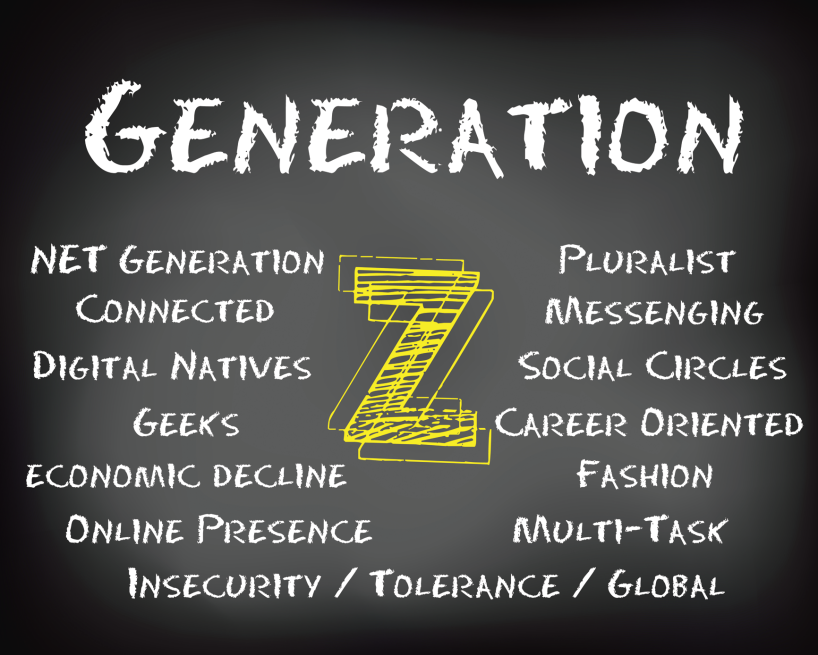 Baby Boomers
Born between 1946 and 1964
Four out of every ten adults today
The population is getting older
How will the Baby Boom generation affect careers of the future?
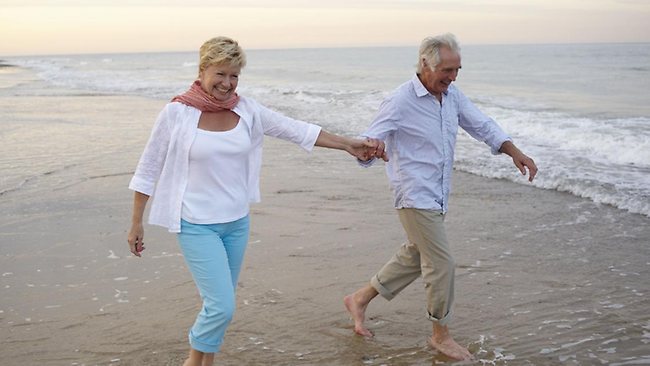 Generation X
Born between 1965 and 1977
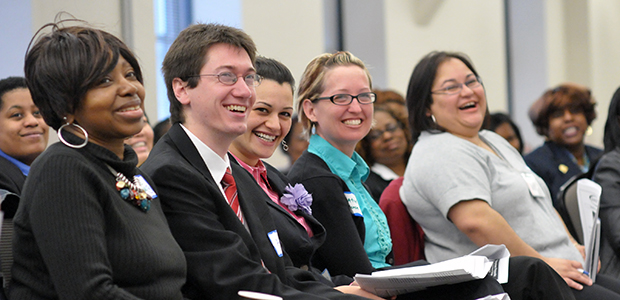 Advantages of Generation X
More highly educated
Greater demand for skilled workers
Computer literate
Good work ethic
As Baby Boomers retire, more job opportunities
The New Millennials
Born between 1977 and 1995
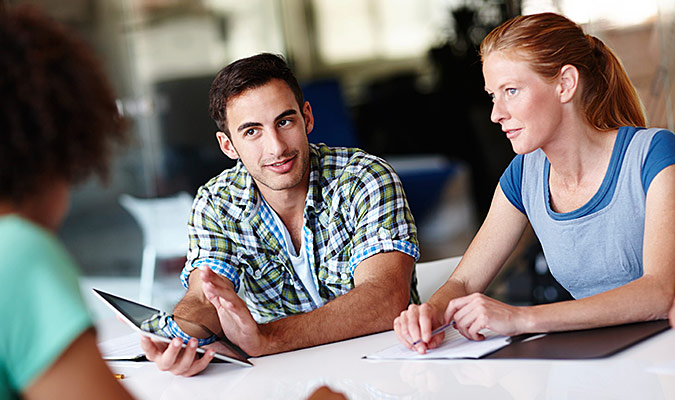 The New Millennials
Sometimes called the “Echo Boomers”
By 2010, they will be the largest teen population is U.S. history   
Will exceed the number of Baby Boomers
In the next 10 years, college enrollments will increase by 300,000 students per year
College admission will become increasingly competitive.
The New Millennials
The cyber generation
Their most important values are individuality and uniqueness
Greatest concerns: terrorism and school shootings
Decreasing use of alcohol, drugs and tobacco
Have the promise of changing institutions for the better
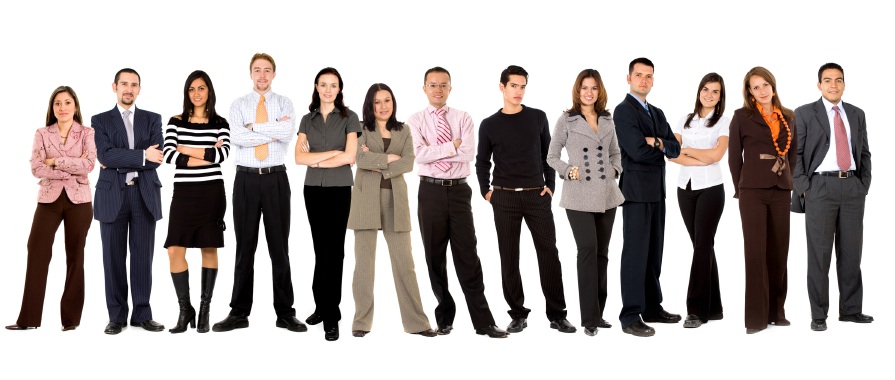 The New Generation Z
Born since 1995
Many Names: Generation Wii, iGeneration,Gen Tech, Digital Natives, Net Gen, The Plurals
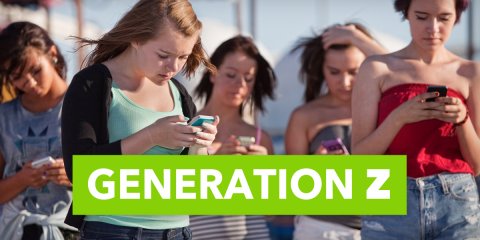 Generation Z
Also known at Generation Wii, iGeneration, Gen Tech and Digital Natives
Will use technology as a tool to change the world
Value cultural diversity
The age of “girl power”
Generation Z
Last generation with a Caucasian majority
Accept diversity
Decline of “traditional families”
Because of recession, less likely to believe in the American dream of having more
The age of “girl power”
Hope to use technology to change the world
Career Trends for 2020
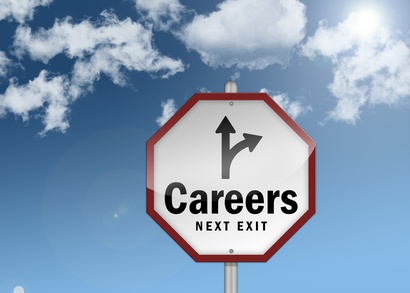 Service Occupations in Demand
Health Care
Business
Education
Finance
Insurance
Real Estate
Transportation
Communication.
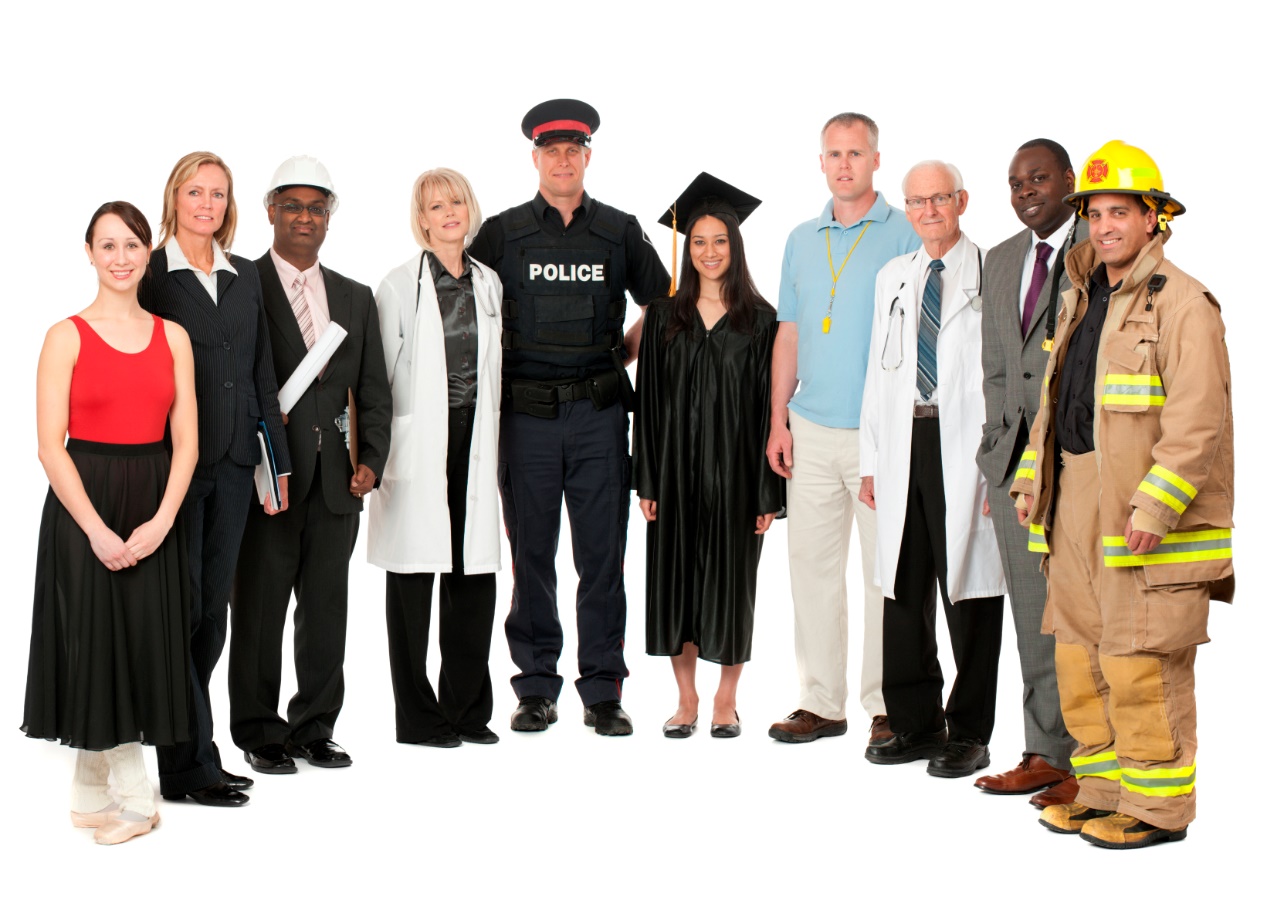 Increased Need for Education
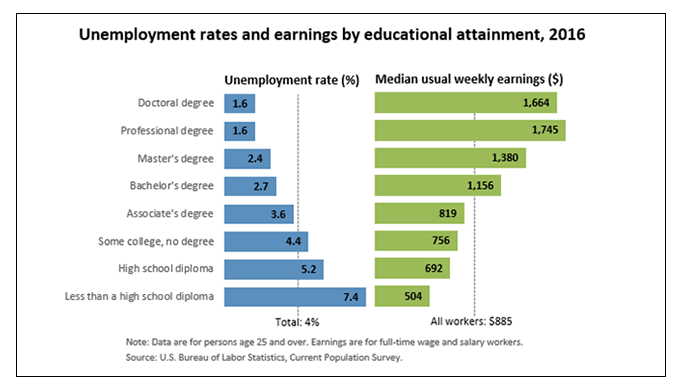 Increased Opportunities for STEM Careers
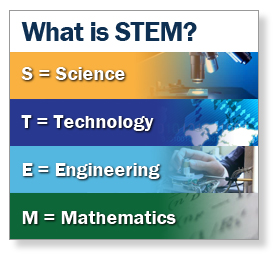 Will grow 17% by 2020
Highest paying jobs.
Beware of Outsourcing
Less likely to be outsourced
Likely to be outsourced:
Repetitive jobs such as accounting
Well-defined jobs such as customer service
Software 
Technical support
Top management
Trouble shooters
Marketing
Repair
Product design
Entertainment
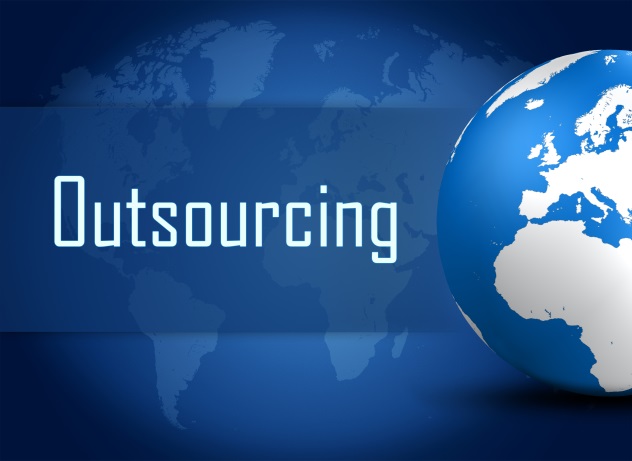 Avoid Outsourcing
Be the best in your field
Be creative and innovative
Avoid repetitive jobs
Choose a career high in demand
Consider a job in skilled trades (carpenters, plumbers, hair stylists, dental hygienists)
Globalization
Speak different languages
Study international business
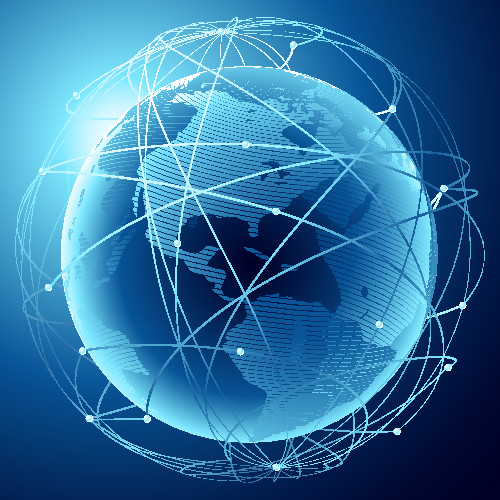 Nontraditional Workers
Do not have full time jobs with benefits
Contingent and part time workers
Independent contractors
Temporary workers
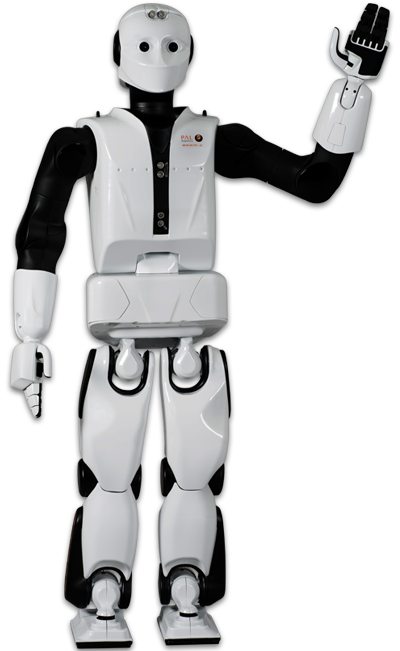 Automation
Robots will do the work
Engineers and technicians will be needed to design and maintain the robots
Mismatch between workers and jobs
More workers needed in scientific and technical fields
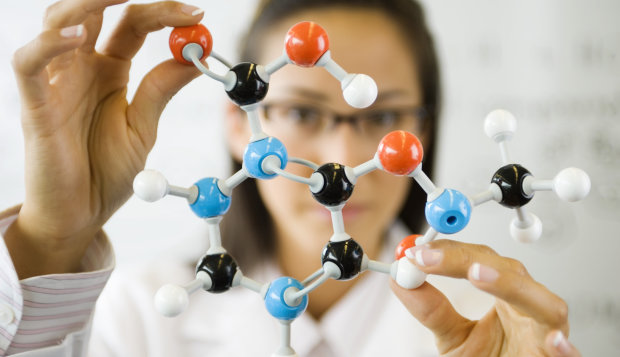 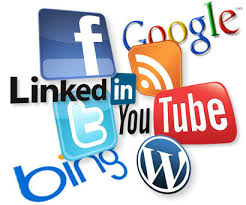 New Technology
TeleworkingUsing smart phones to do some work at home
Virtual CollaborationUsing skype and other tools
New MediaRequired for job success
Data Analysis
Using data for market research
Requires math skills
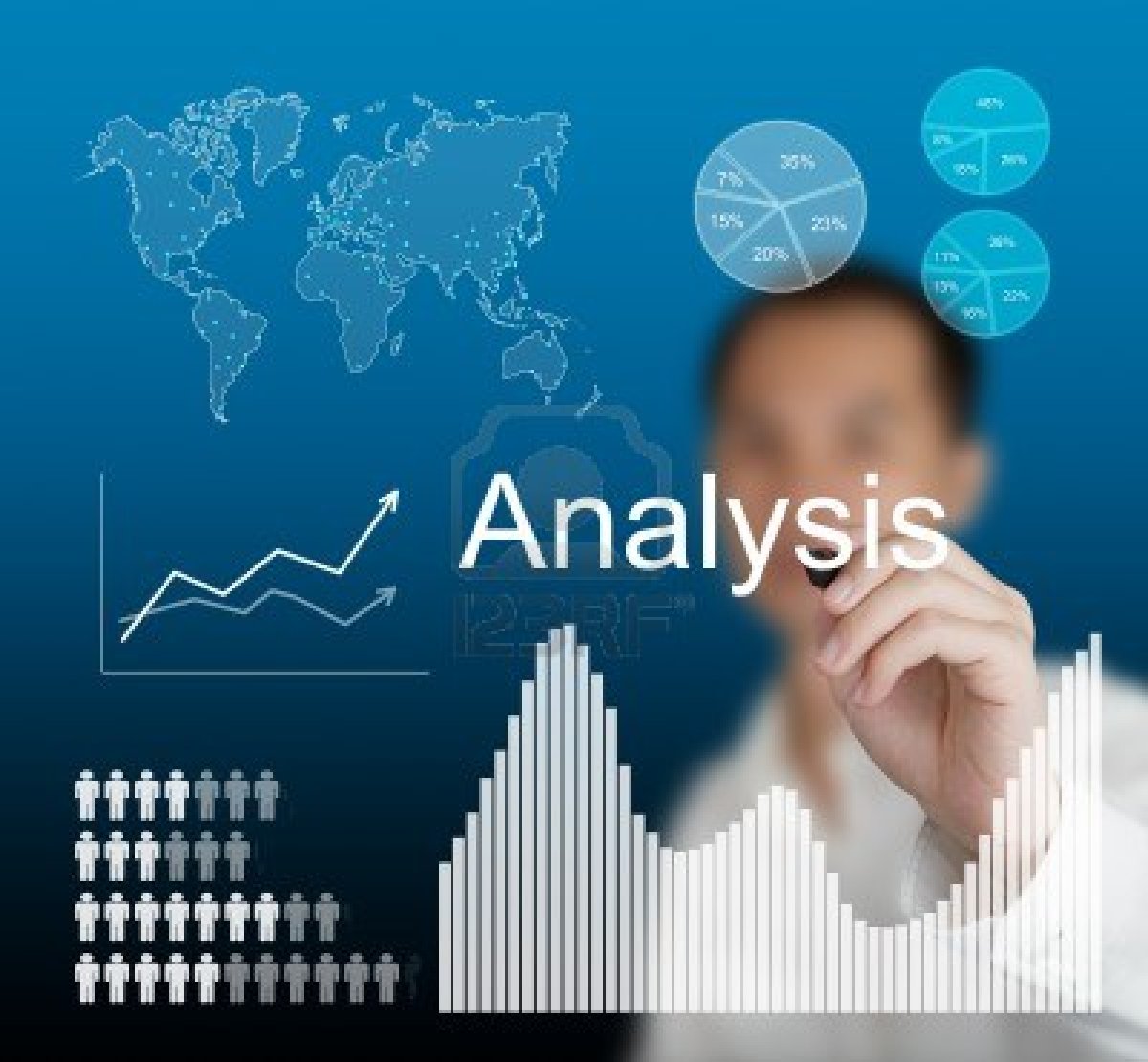 Mental Health
Because of increasing violence, we are starting to realize the importance of mental health
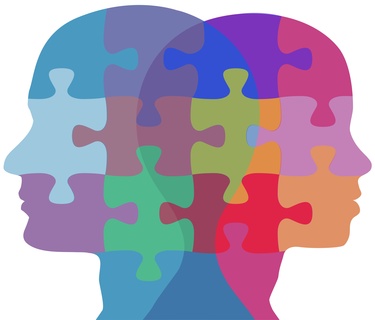 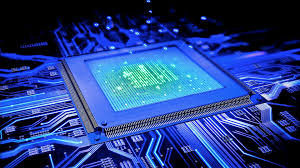 Technology
Information and technology workers are the largest group of workers in the U.S.
New Technology Jobs
Computer network administrators
Data communications analysts
Web developers
Data loss prevention
Online security
Video game designer
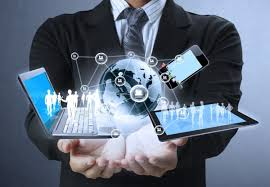 Radiation and Laser Technologies
Used in medicine, energy, computers, communications, entertainment
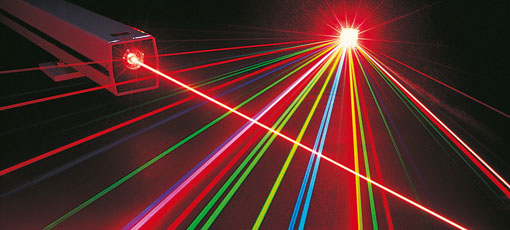 Fiber Optics and Telecommunications
Fiber optics are thin glass fibers that transmit light.  
Copper wire will soon become obsolete.
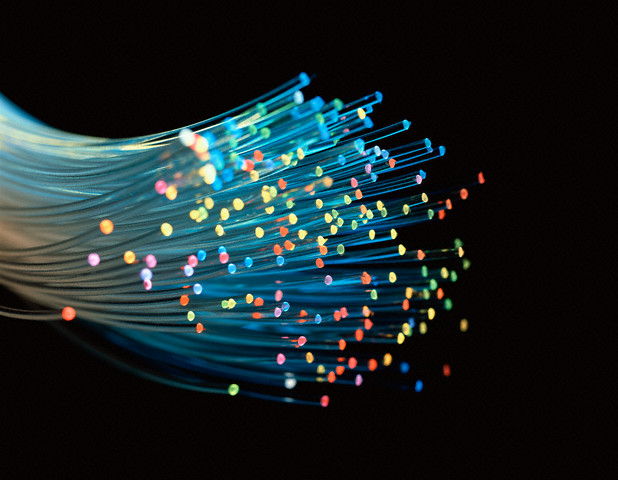 Artificial Intelligence
Enables computers to approximate human thought
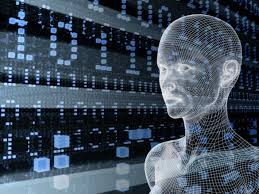 Research
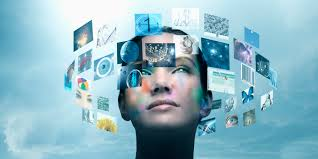 Engineering
Chemistry
Engineering
Biology
Biotechnology

Requires advanced degrees
21st Century
The Biology Century
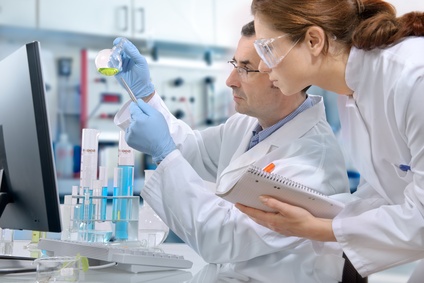 New Advances in Biology
The 21st Century will be the biology century
Human Genome Project
Biotechnology
Biomedical technology
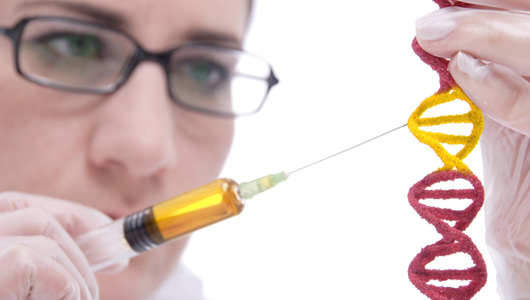 Biotechnology
Genomic profiling
Biomedical engineering
New pharmaceuticals
Genetic engineering
DNA identification

Biotechnology will be used to find cures for diabetes, arthritis, heart disease and Alzheimer’s disease.
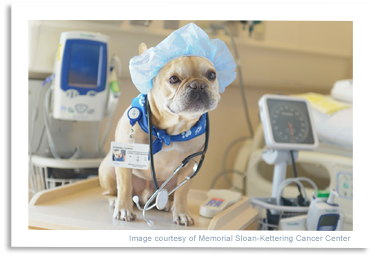 Veterinary Medicine
Expected to increase 35% because of increased demand for pet products and services.  

However there are many more jobs in nursing.
Increase Opportunities in Healthcare
Most of the new jobs will be in healthcare.
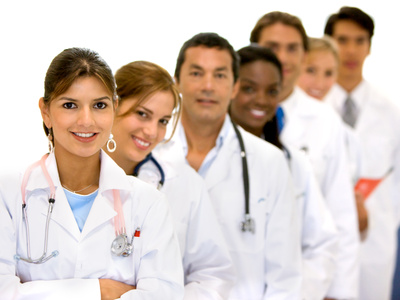 Why the increase?
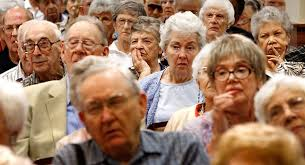 Aging baby boomers

Healthcare reform

New pharmaceuticals

New developments in medicine
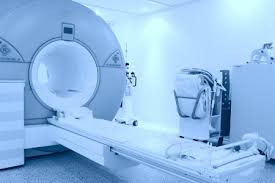 More Assistants Needed
Because of increased cost, we will need more:

Physician’s assistants
Medical assistants
Physical therapy assistants
Dental assistants
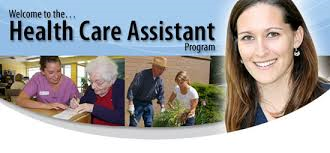 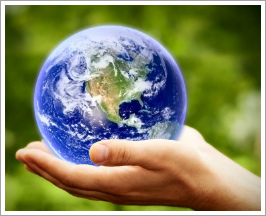 Environmental Science
Conserve water
Control pollution
Manage global warming
Produce food
Energy Shortages
Recycling
Alternative energy
Concerns about global warming and climate change
Going Green!
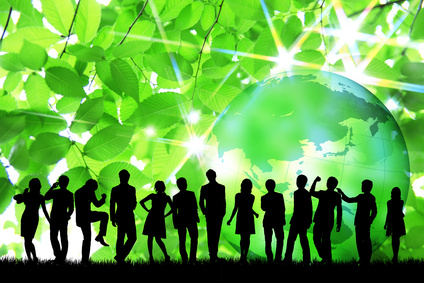 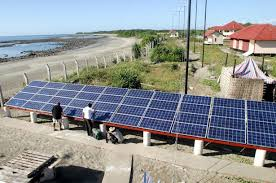 Going Green!
As fossil fuels are depleted, look for more:

Wind turbines
Solar panels
Biofuels
Emphasis on sustainability
Taking care of the environment
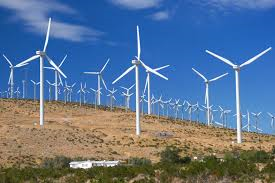 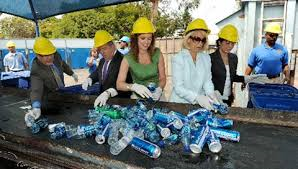 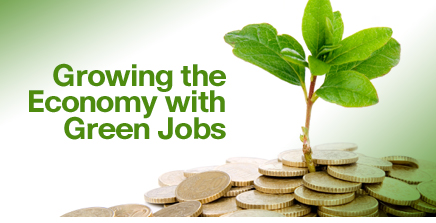 Green Jobs
Environmental lawyer
Green architect
Sustainability consultant
Marine biologist
Environmental technician
Energy efficiency    specialist
Organic farmer
Compliance manager
Product engineer
Wind energy engineer
Solar Engineer
Business
Finance
Investments
Taxes
Entrepreneurship and small businesses
E-commerce
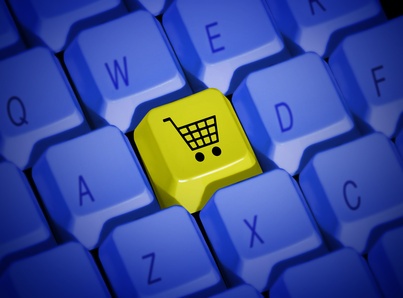 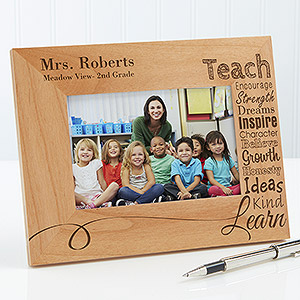 Teaching
As older teachers retire, there will be an increasing need for teachers of the New Millennial generation.
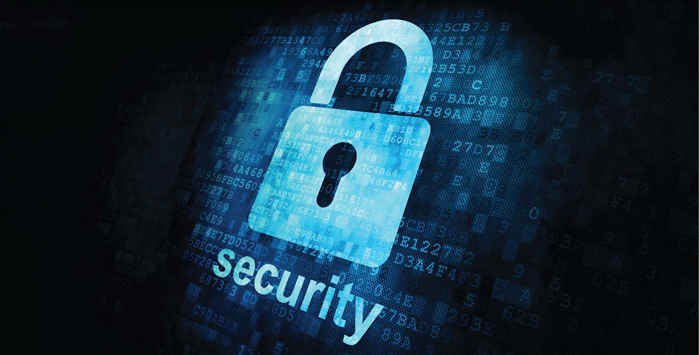 Security
Law enforcement
Intelligence
Forensics
International relations 
Foreign affairs
Security administration
Top Jobs for the Future
Business
Education
Entertainment
Health
Information Technology
Travel/Transportation
Law/Law enforcement
Services
Sports and related
Technology
Trades
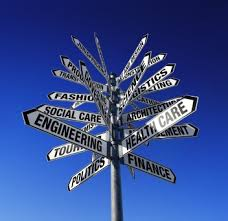 10 Fastest Growing
Biomedical engineer
Network systems and data communications analyst
Home health aides
Personal and home care aides
Financial examiners
Medical scientists
Physician assistants
Skin care specialists
Biochemists and biophysicists
Athletic Trainers
10 Highest Salary Increase
Management Scientific, Technical
Physicians
Computer Systems design
General merchandise stores
Employment Services
Local government
Home health care services
Services for elderly and disabled
Nursing care facilities
Full-service restaurants
Top Paying Jobs (Over $50,000)Require math and science
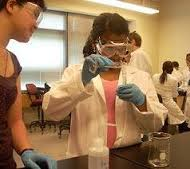 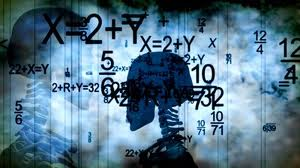 Chemical engineering
Computer engineering
Occupational therapy
Electrical engineering
Aerospace engineering
Computer science
Civil engineering
Nursing
Environmental engineering
Construction management
Physics
Economics
Largest Numerical Openings
Registered nurses
Home health aides
Customer services rep
Food preparation workers
Personal and home care aides
Retail salespersons
Office clerks
Accountants and auditors
Nursing aides, orderlies
Postsecondary teachers
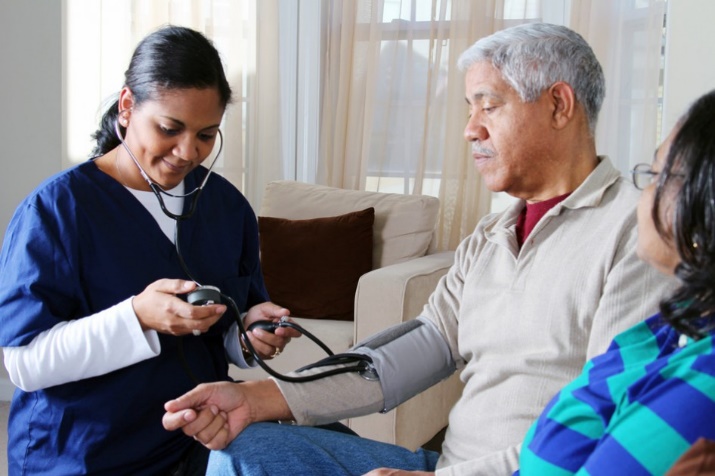 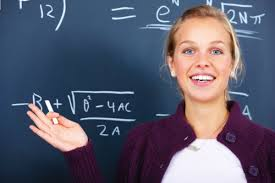 Rate Your Skills for SuccessIn the workplace
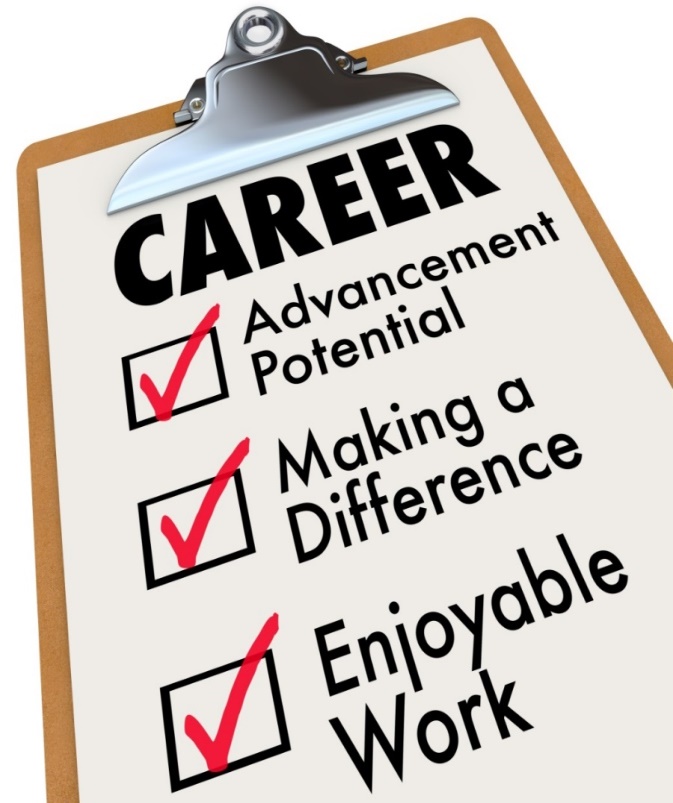 Basic Skills
Reading
 Math
 Writing
 Listening
 Speaking
 Computers
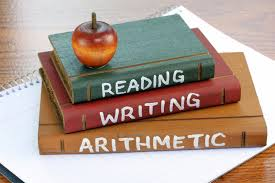 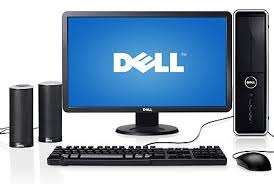 Thinking Skills
Creative Thinking
Decision Making
Problem Solving
Mental Visualization
Knowing How to Learn
Reasoning
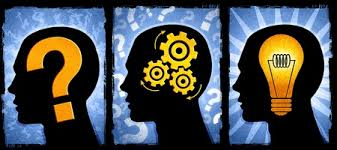 Personal Qualities
Responsibility
Self-esteem
Sociability
Self-management
Integrity and Honesty
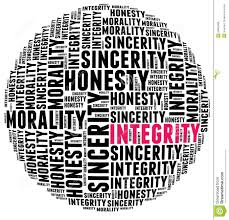 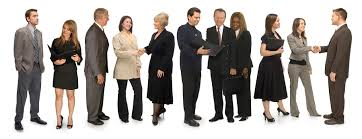 Workplace Competencies
Manage time and money. 
Participate as a member of a team.
Use computers to access information.
Develop efficient management systems
Use technology.
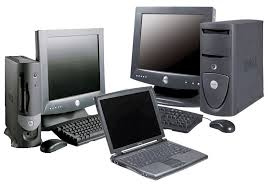 How to Research Your Career
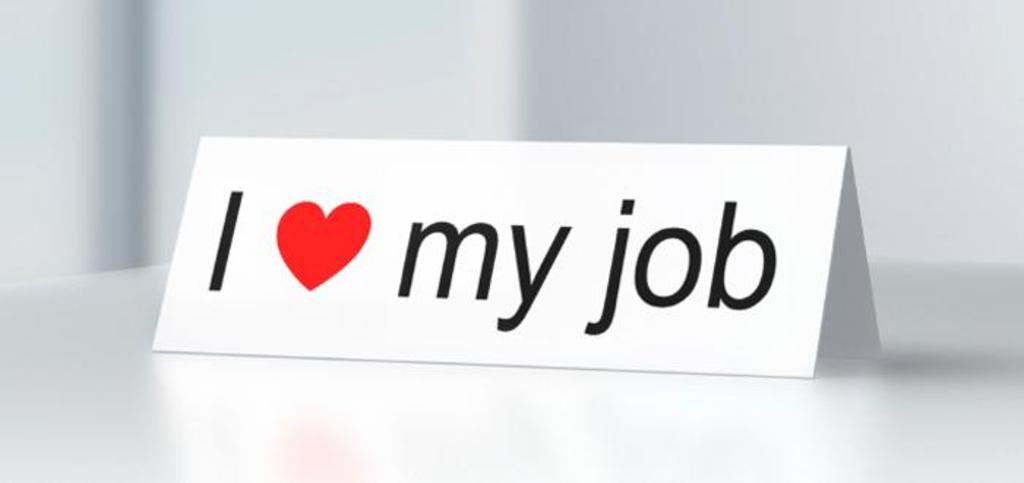 Career Description
Nature of the work
Working conditions
Training
Qualification
Advancement
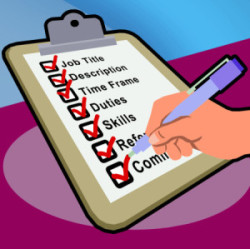 The Career Outlook
Salary
Availability of employment
Will this career exist in the future?
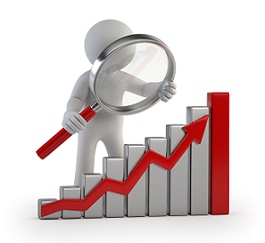 To Research Your Career
Use the College Success Web Site
Visit the Career Center
Use the library
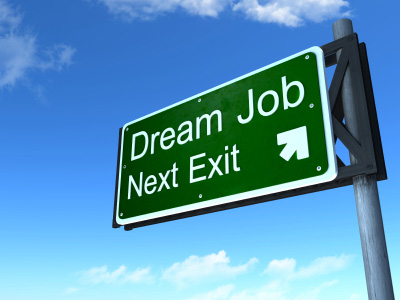 Planning Your Education
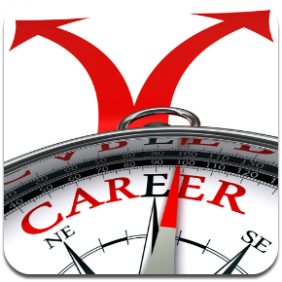 Vocational Certificate?
Associate Degree?
Bachelors Degree?
Masters Degree?
Doctorate Degree?
Professional Degree?
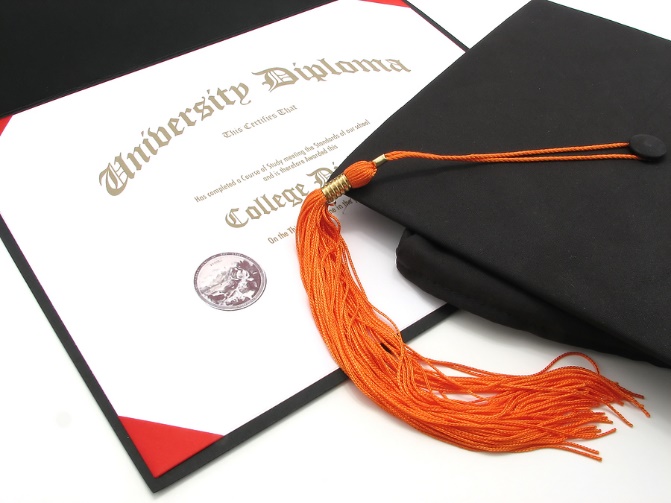 Degrees
Associate of Arts Degree     	2 years

Bachelor’s Degree 		4 to 5 years   
    
Teaching Credential  		BA + 1 year

Master’s Degree		      	BA + 2 years 

Law Degree 		      	BA + 3 years

Professional Degree  		BA + 4 to 5 years
How many Units do I need to Graduate


	1-29 units		Freshman

	30-59 units		Sophomore 

	60-89 units		Junior

	90+ units		Senior

Total number of units for graduation depends on the university
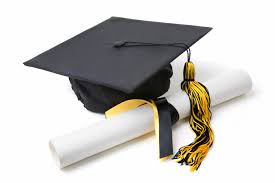 Develop and Educational Plan
It is the roadmap to your future.
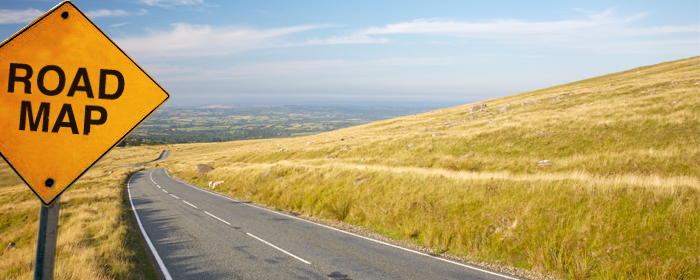 Steps in Planning Your Education
Assessment tests
Take English the first semester
Start math classes early
Take general education
Prepare for your major
For Your Success
See a counselor or adviser
Develop an educational plan
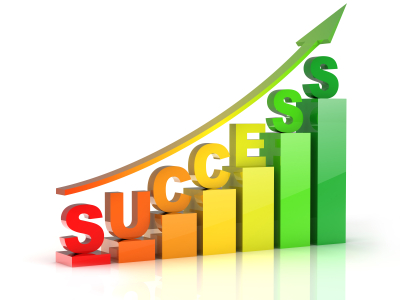 Writing a Resume
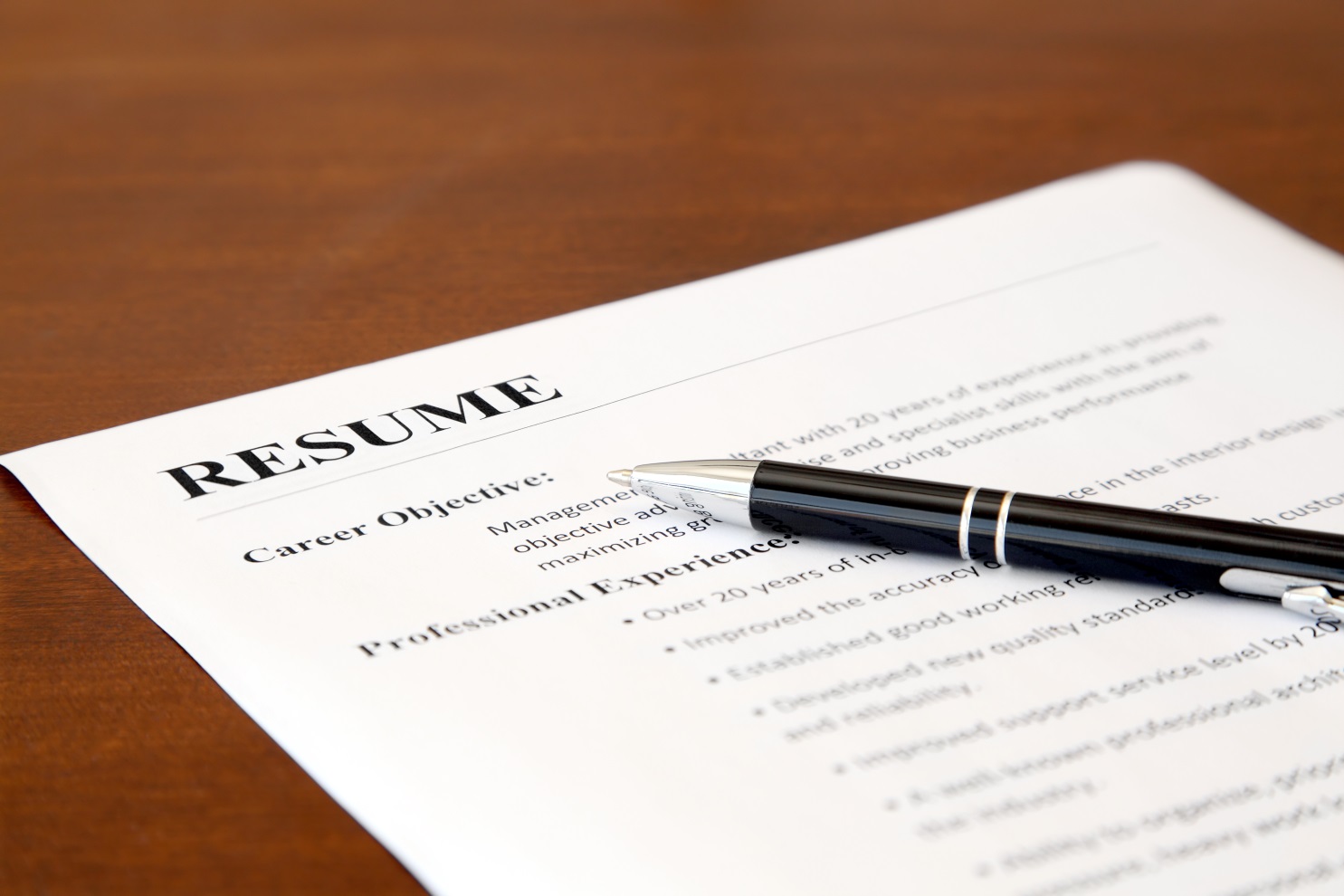 Your Resume
A snapshot of your education and experience
Generally one page
Resume
Contact information
Name
Address
Telephone
E-mail
Resume
Career Objective
Education
Experience
Special skills, honors, awards
References
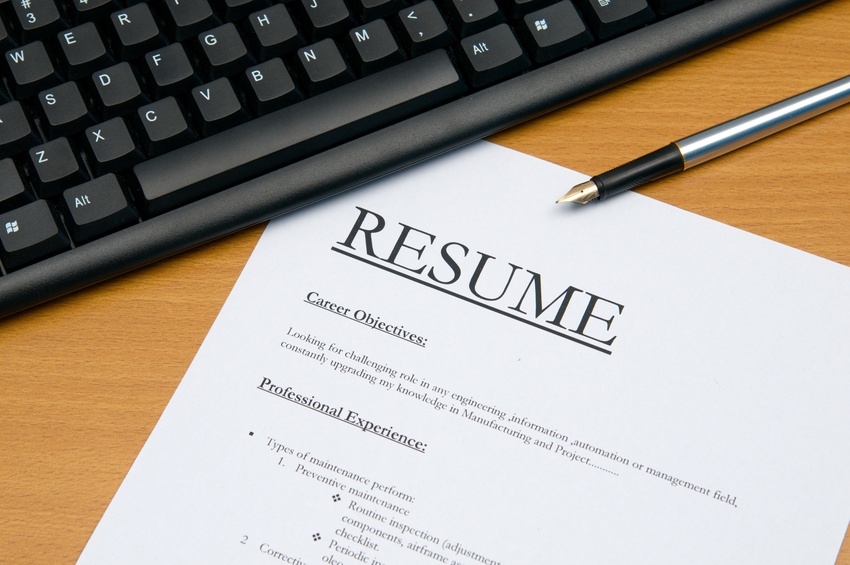 Good Resume
Write clearly
Be brief
Be neat
Be honest
Print professionally or post online
Your resume represents you!
Letters of Reference
Ask for letters of reference from your current employers and professors.  Keep them on file.
Ask for endorsements on LinkedIn.  
Use them to apply for jobs and scholarships.
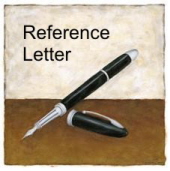 Online Resumes
Many jobs today will be posted on the Internet and will require online resumes
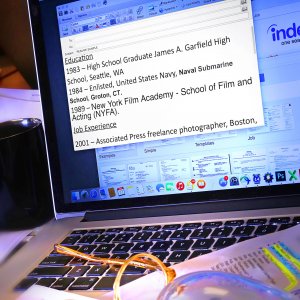 The Cover Letter
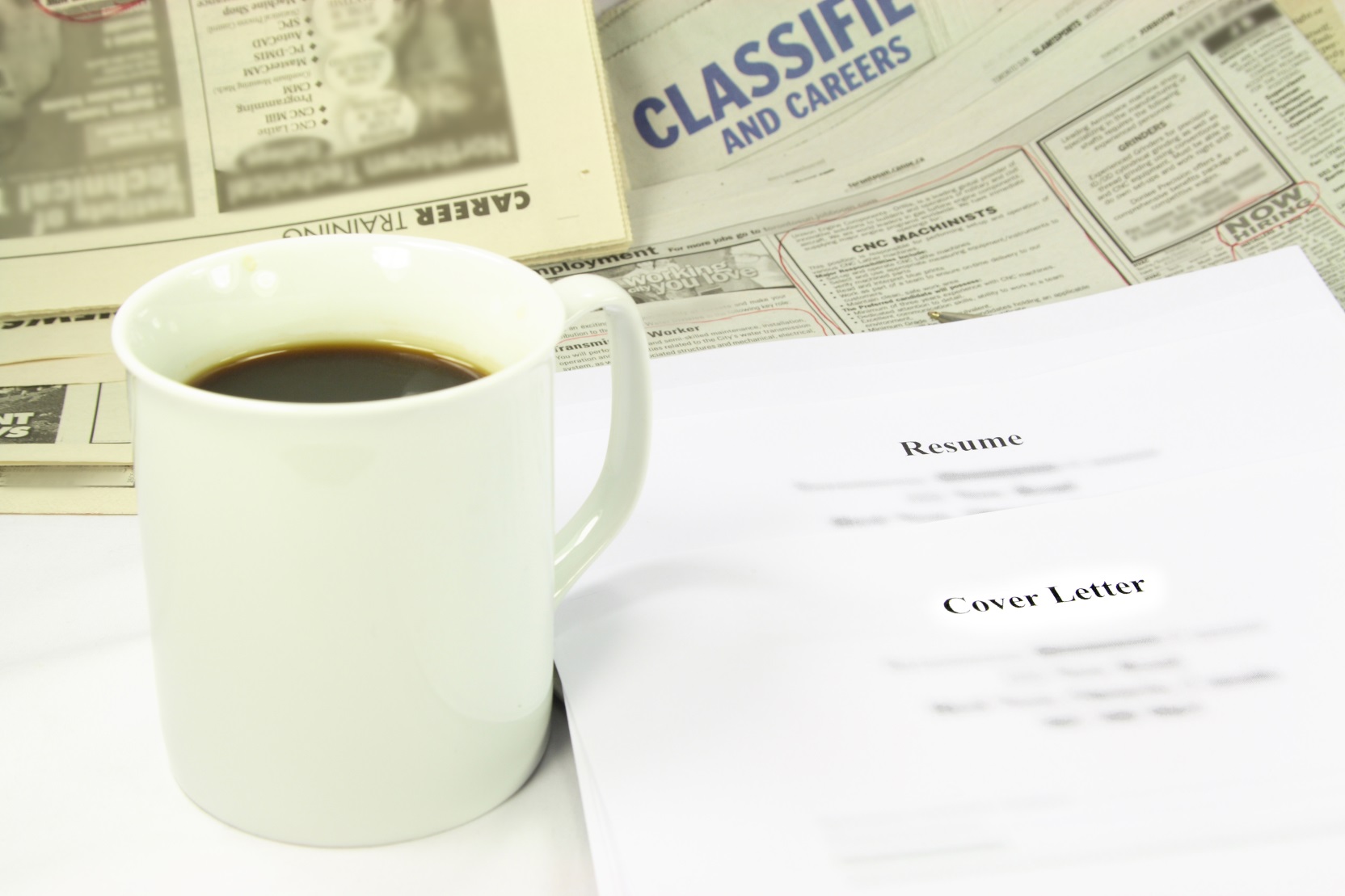 Cover Letter
State briefly the job you are interested in.
Briefly state how your education and experience would be an asset to the company.
Ask for an interview.
Attach your resume.
Assignment
Complete a resume and cover letter for your ideal job.
Assume you have graduated from college and are applying for that job that motivated you to finish college.
Establishing Your Personal Brand Online
Personal Branding
Through the use of social media, you can use this concept to market your strengths to potential employers and to find a satisfying career.
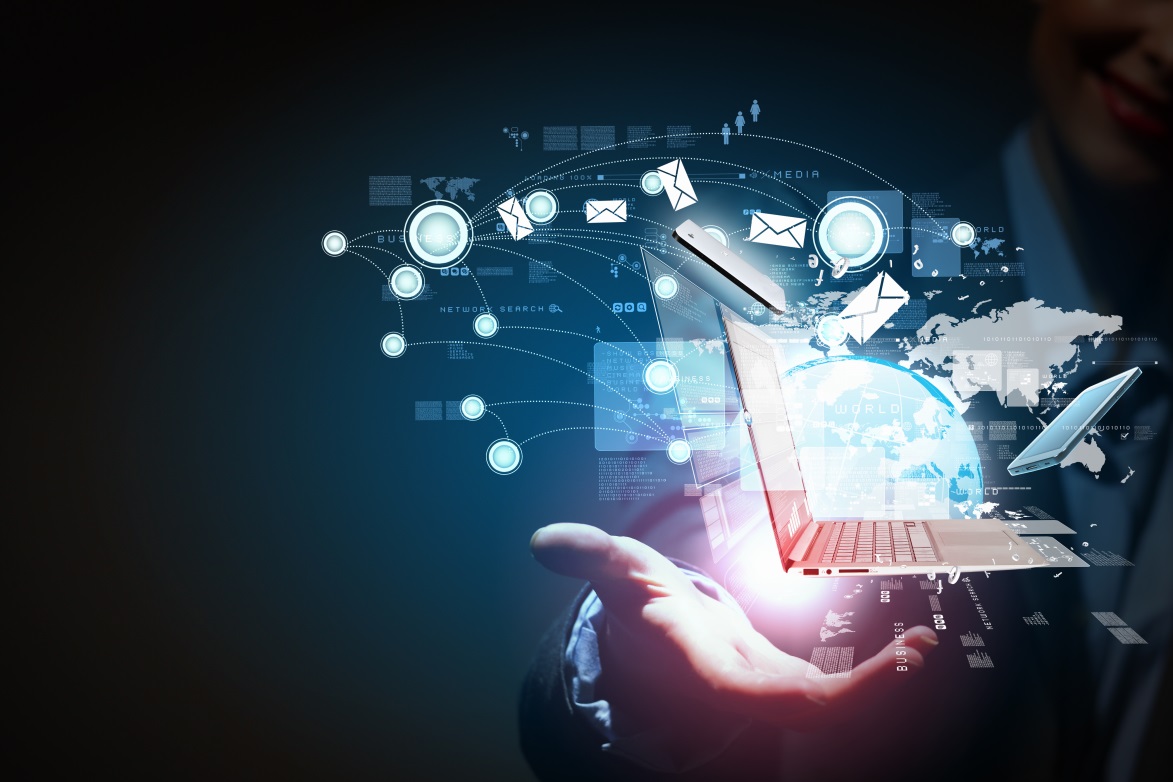 Personal Branding
Define your brand.
What are your passions, goals, and personal strengths and how can they be used in the job market?
Personal Branding
Manage your online presence.
Beware of materials like these:
Photos or references to drug or alcohol abuse
Discriminatory comments on race, religion or gender
Negative comments about previous employers
Poor communication skills (grammar and spelling)
Personal Branding
Set up a nameplate website.
About.me
Sites.google.com
Zerply.com


These are free.
Using Online Tools
Top sites: 
LinkedIn
Facebook
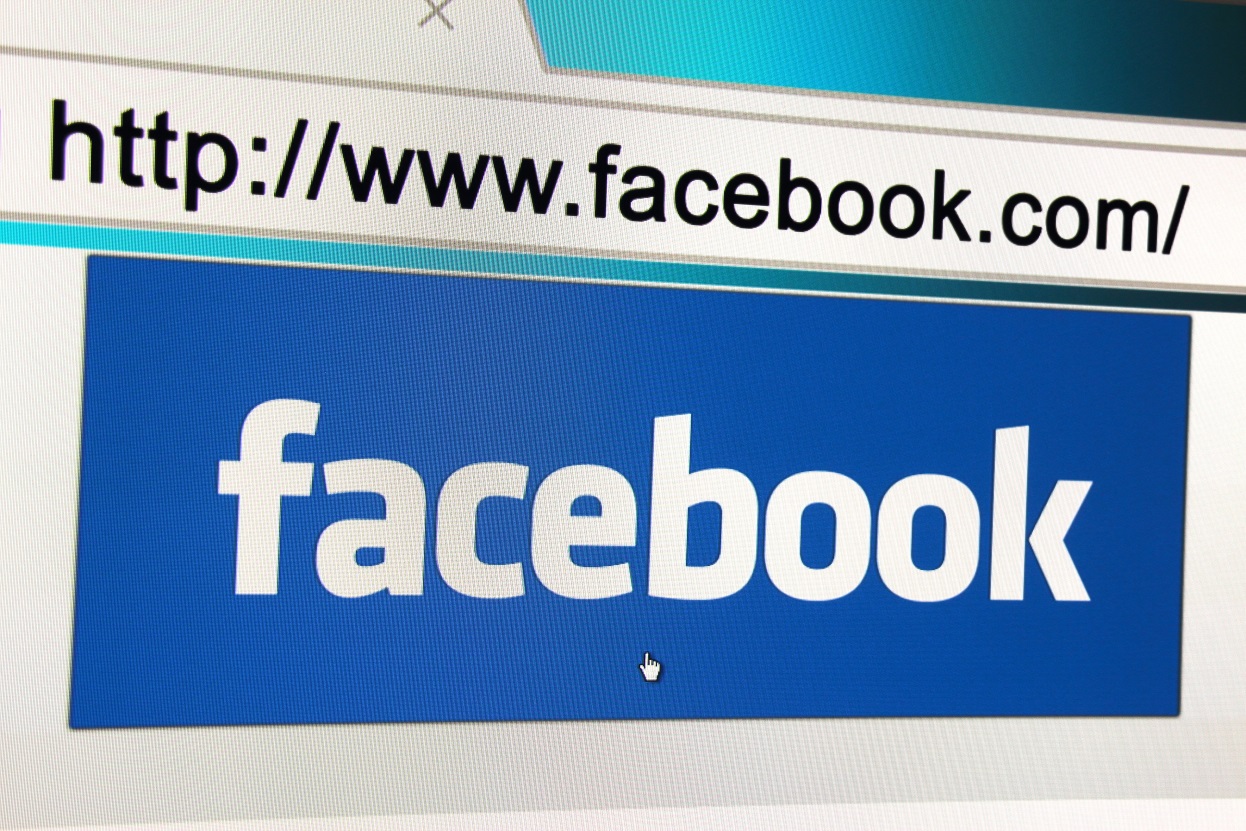 Using Online Tools
Classified Ads
    careerbuilder.com
Job Search Engines
Indeed.com
Employment agencies
Using email to find a job
The Job Interview
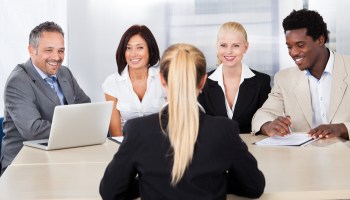 First Learn About the Job
Library
Personnel Office
Friends and Contacts
Web Site
Interviewers Look For:
Enthusiasm and commitment
How you can be an asset to the company
How you can work as part of a team
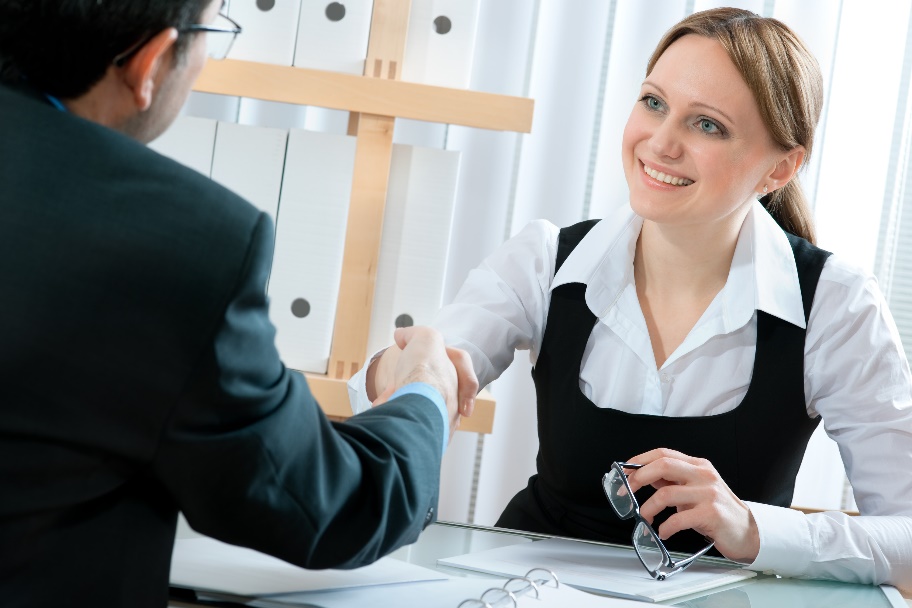 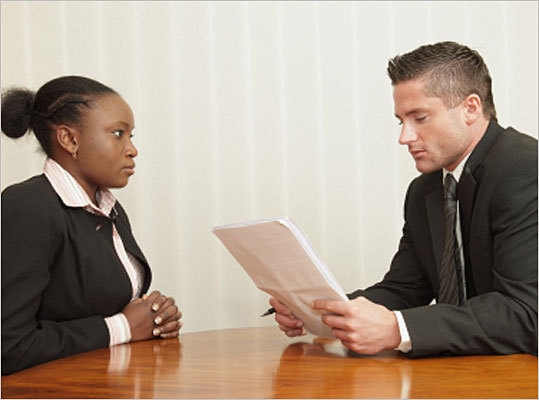 Make a Good Impression
Dress appropriately.
Relax.
Anticipate interview questions.
Smile and introduce yourself.
Maintain eye contact.
Some Interview Questions
Tell us about yourself.
Why do you want this job?
Why are you leaving your present job?
What are your strengths and weaknesses?
Tell us about a difficulty or problem you solved on the job.
Interview Questions
Tell us about one of your achievements on the job.
What do you like best about your job?
What do you like least?
Are there any questions you would like to ask?
Write a thank you note.
It makes a good impression.
It causes the interviewer to think about you again.
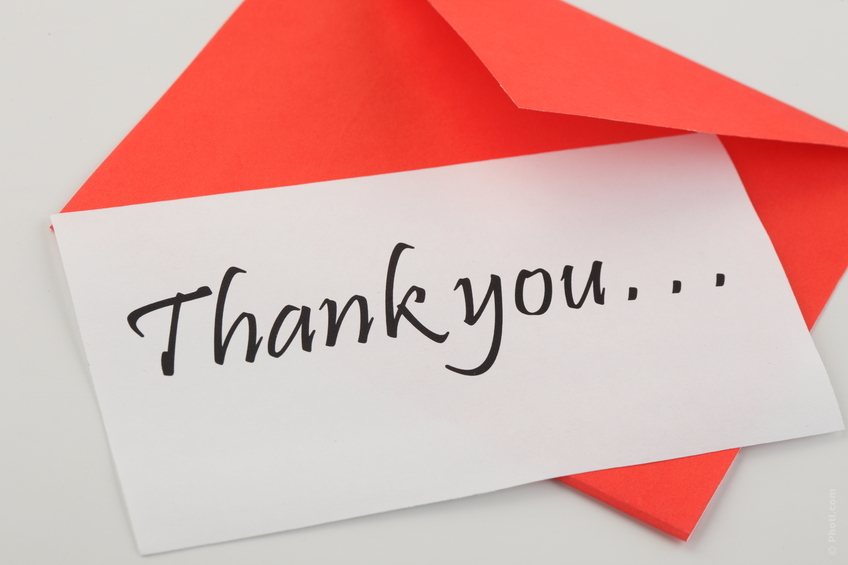 Interview Worksheet
1. Answer the questions in 5 minutes.
2.  Practice the questions with your partner.
Keys to Success:Life is a Dangerous Opportunity
The Chinese Word for Crisis Has Two Characters:
Danger
Opportunity
What is the danger?What is the opportunity?
Every adversity has the seed of a greater benefit or possibility.
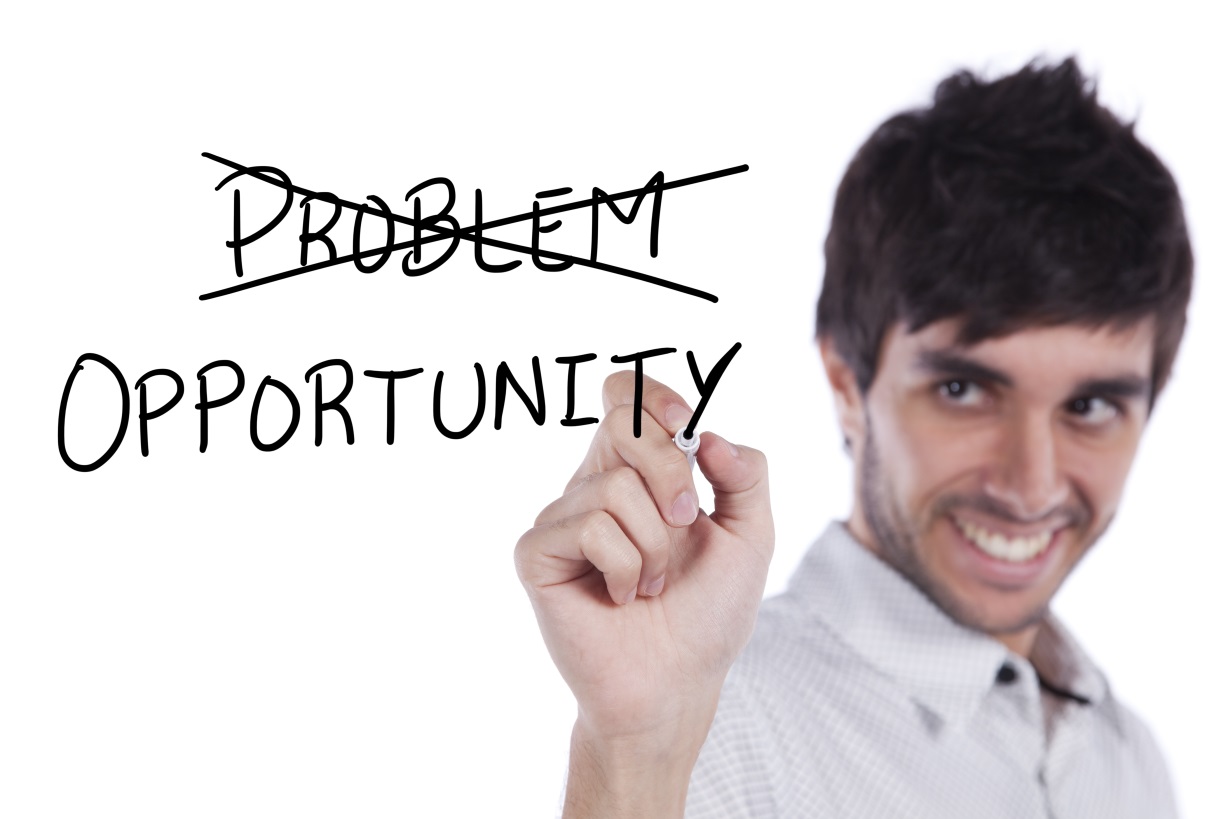